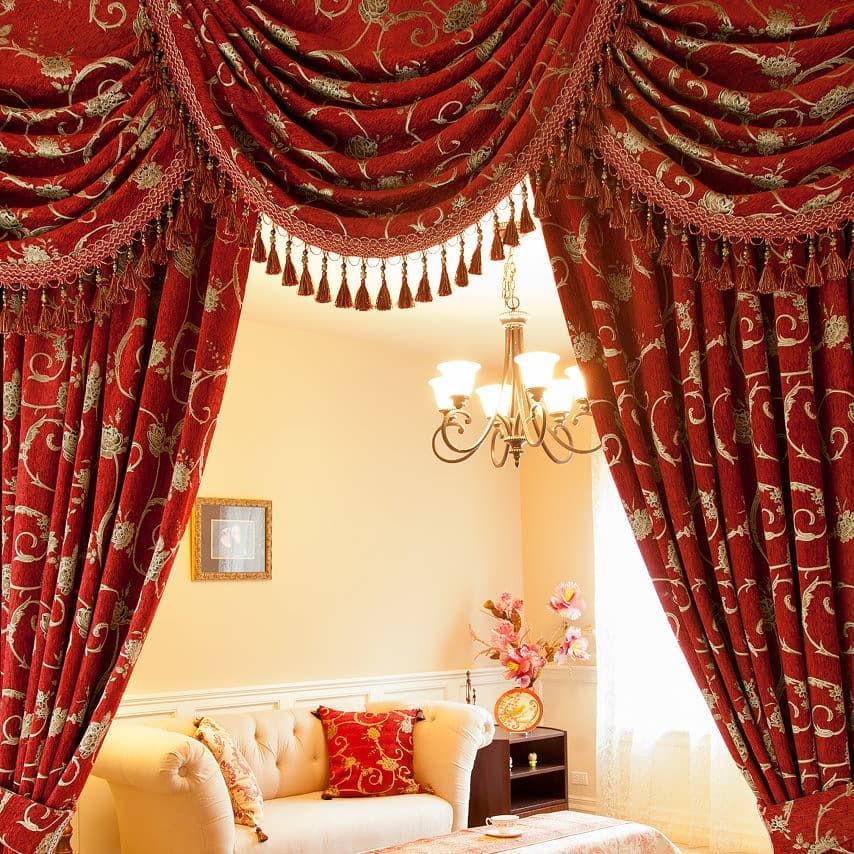 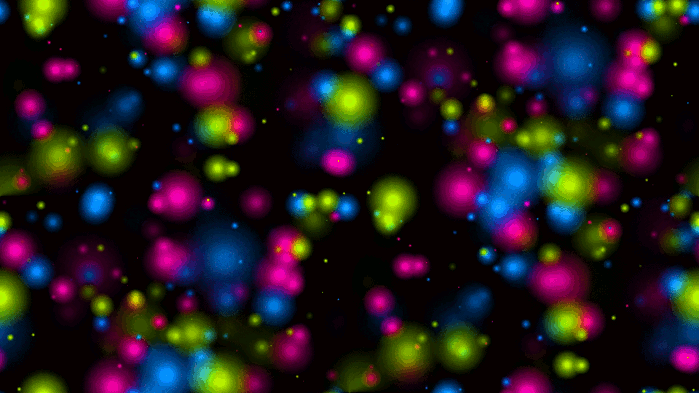 পরিচিতি
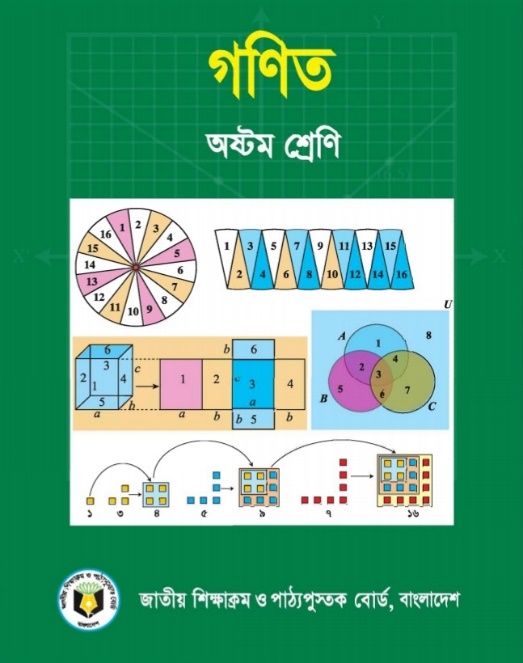 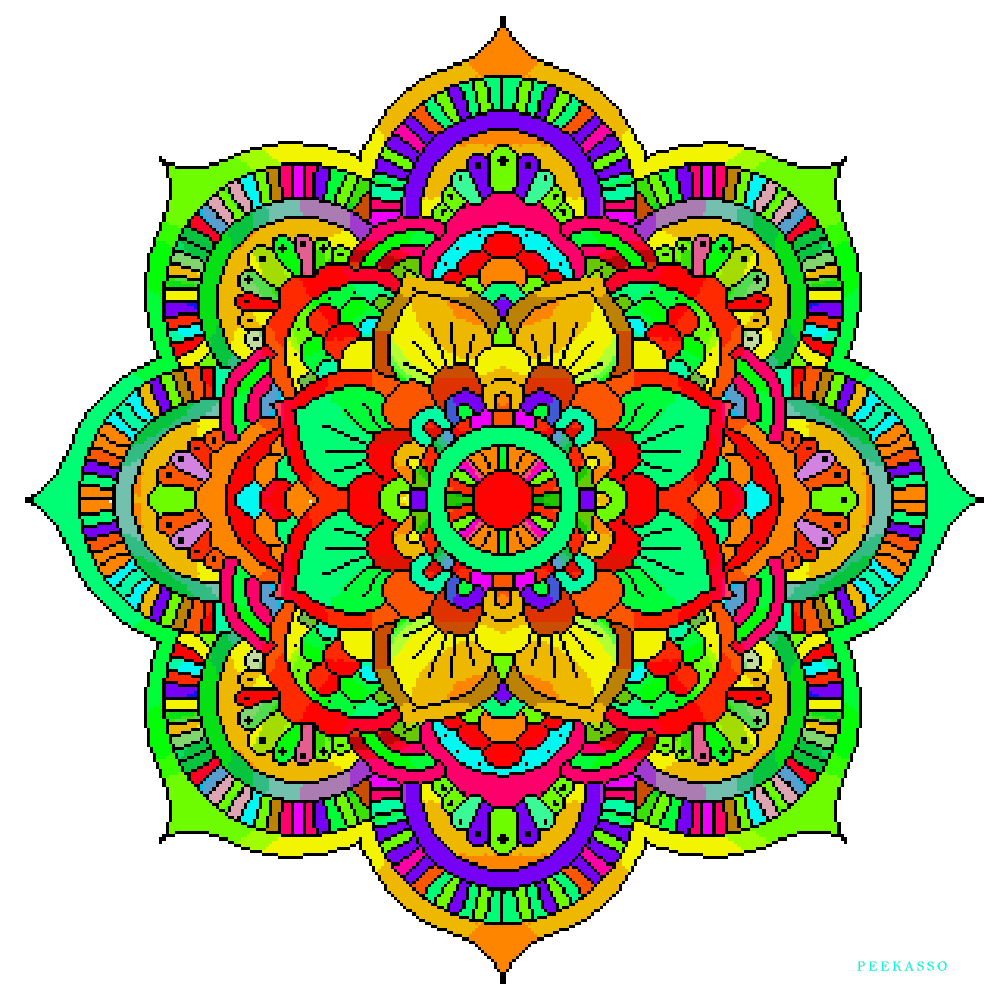 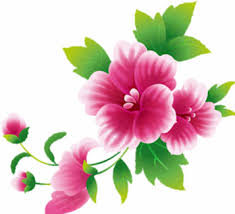 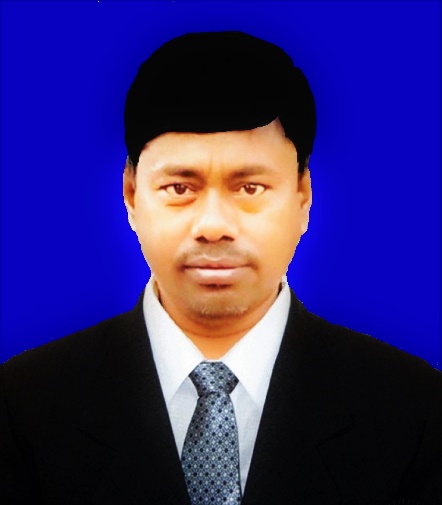 নূর আহমাদ
সহকারী শিক্ষক
চারিয়াকান্দা উচ্চ বিদ্যালয়
ধোবাউড়া-ময়মনসিংহ।
শ্রেণিঃ ৮ম
বিষয়ঃ গণিত
অধ্যায়ঃ একাদশ
নিচের চিত্র দুটি লক্ষ কর
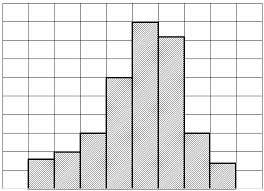 তথ্য ও উপাত্তে
চিত্রগুলো কোন অধ্যায়ে ব্যবহৃত হয়?
পাঠ শিরোনাম
তথ্য
 ও উপাত্ত
আজকের পাঠ
শিখন ফল
আজকের পাঠশেষ শিক্ষার্থীরা- 
কেন্দ্রীয় প্রবণতা কী এবং এর পরিমাপ গুলো কী কী তা ব্যাখ্যা করতে পারবে।
অবিন্যস্ত উপাত্তের সারণি তৈরি করে গাণিতিক গর নির্ণয় করতে পারবে। 
সূত্রের সাহায্যে বিন্যস্ত উপাত্তের গাণিতিক গর নির্ণয় করতে পারবে।
কেন্দ্রীয় প্রবণতা
কেন্দ্রীয় প্রবণতাঃ সংগৃহীত উপাত্তসমূহ মাঝামাঝি বা কেন্দ্রের মানের দিকে পুঞ্জিভূত হয়। মাঝামাঝি বা কেন্দ্রের মানের দিকে  উপাত্তসমূহের পুঞ্জিভূত হওয়ার প্রবণতাকে কেন্দ্রীয় প্রবণতা বলে।
কেন্দ্রীয় প্রবণতার পরিমাপ
কেন্দ্রীয় প্রবণতার পরিমাপ ৩ প্রকার
প্রচুরক
গাণিতিক গড় বা গড়
মধ্যক
গাণিতিক গড় নির্ণয়
নম্বরগুলো হলো- 
৩৬, ৩৪, ৩৭, ৪০, ৪৩, ৪০, ৪৩, ৪৪, ৪৩, ৪৪, ৪৬, ৪৫, ৪৮, ৫০, ৬৪, ৫০, ৬০, ৫৫, ৬২, ৪৮।
ট্যালি
শ্রেণি ব্যাপ্তি
৩
৩৪ - ৩৮
৩৬
১০৮
৩৯ - ৪৩
৫
২০৫
৪১
৪৪ - ৪৮
২৭৬
৪৬
৬
৪৯ - ৫৩
৫১
২
১০২
১
৫৪ - ৫৮
৫৬
৫৬
৫৯ - ৬৩
১২২
৬১
২
৬৬
৬৪ - ৬৮
৬৬
১
৯৩৫
মোট
২০
জোড়ায় কাজ
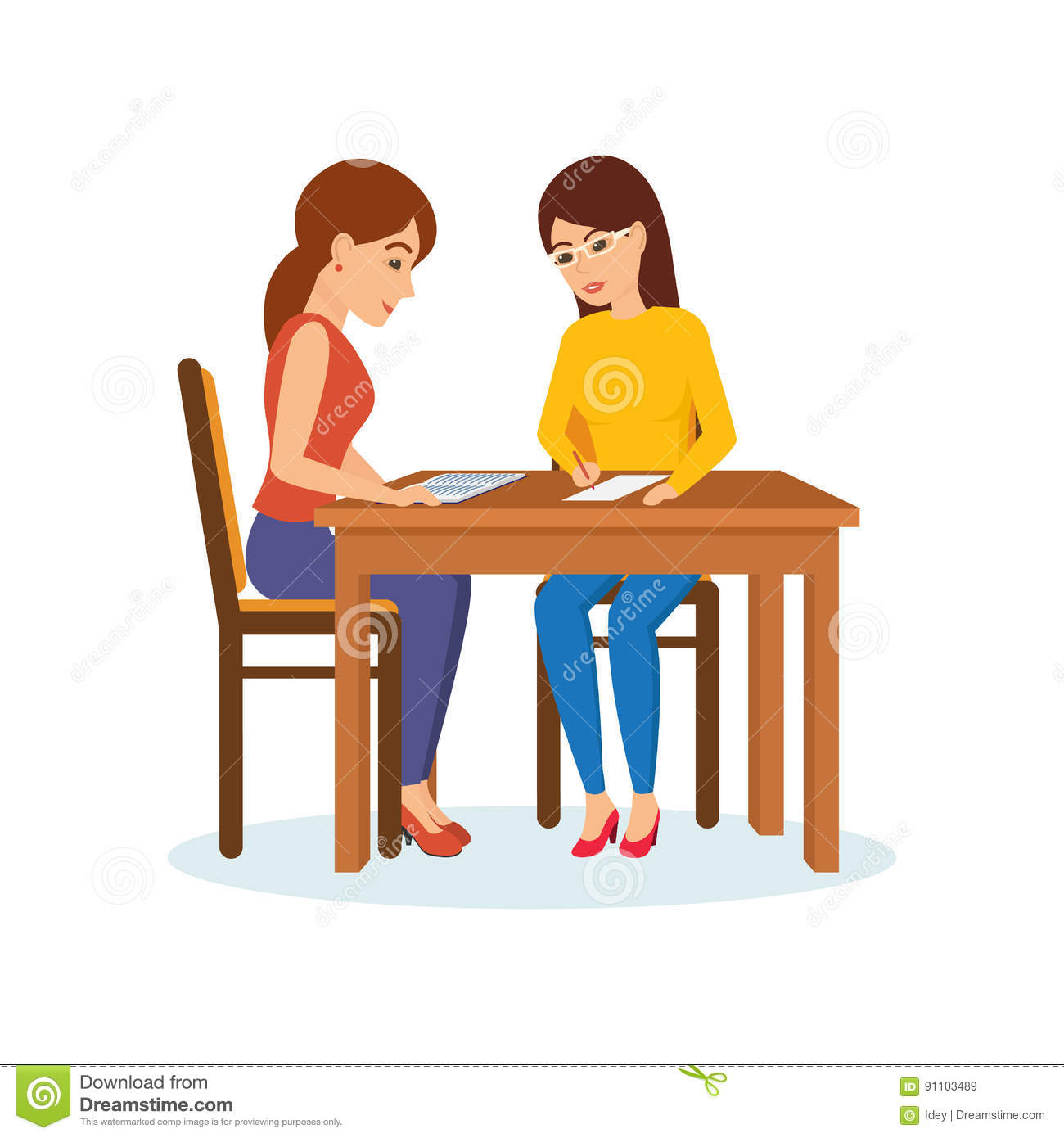 ২৫ জন শিক্ষার্থীর বার্ষিক পরীক্ষায় প্রাপ্ত নম্বর নিচে দেওয়া হলোঃ 
    ৭২, ৮৫, ৭৮, ৮৪, ৭৮, ৭৫, ৬৯, ৬৭, ৮৮, ৮০, ৭৪, ৭৭, ৭৯, ৬৯, ৭৪, ৭৩, 
    ৮৩, ৬৫, ৭৫, ৬৯, ৬৩, ৭৫, ৮৬, ৬৬, ৭১। 
    শ্রেণিব্যাপ্তি ৫ নিয়ে গণসংখ্যা নিবেশন সারণি তৈরি করে গড় নির্ণয় কর।
বিন্যস্ত উপাত্তের গাণিতিক গড়
৫০ জন শিক্ষার্থীর দৈনিক সঞ্চয় নিচে দেওয়া হলোঃ
(ক) ক্রমযোজিত গণসংখ্যার সারণি তৈরি কর। 
(খ) সারণি থেকে গাণিতিক গড় নির্ণয় কর।
ক্রমযোজিত গণসংখ্যার সারণি তৈরি
ক্রমযোজিত গণসংখ্যার সারণিঃ
ক্রমযোজিত গণসংখ্যা
গণসংখ্যা
সঞ্চয় (টাকায়)
৪১ – ৫০
৪
৪
৫১ – ৬০
৮
৪ + ৮ = ১২
৬১ – ৭০
১৭
১২ + ১৭ = ২৯
১১
২৯ + ১১ = ৪০
৭১ – ৮০
৮১ – ৯০
৭
৪০ + ৭ = ৪৭
৩
৯১ – ১০০
৪৭ + ৩ = ৫০
গণসংখ্যার সারণি থেকে গড় নির্ণয়
সঞ্চয় (টাকায়)
৪১ – ৫০
১৮২
৪৫.৫
৪
৪৪৪
৫৫.৫
৫১ – ৬০
৮
৬১ – ৭০
১১১৩.৫
৬৫.৫
১৭
৮৩০.৫
৭৫.৫
৭১ – ৮০
১১
৫৯৮.৫
৮৫.৫
৮১ – ৯০
৭
৯১ – ১০০
২৮৬.৫
৯৫.৫
৩
৫০
৩৪৫৫
মোট
দলীয় কাজ
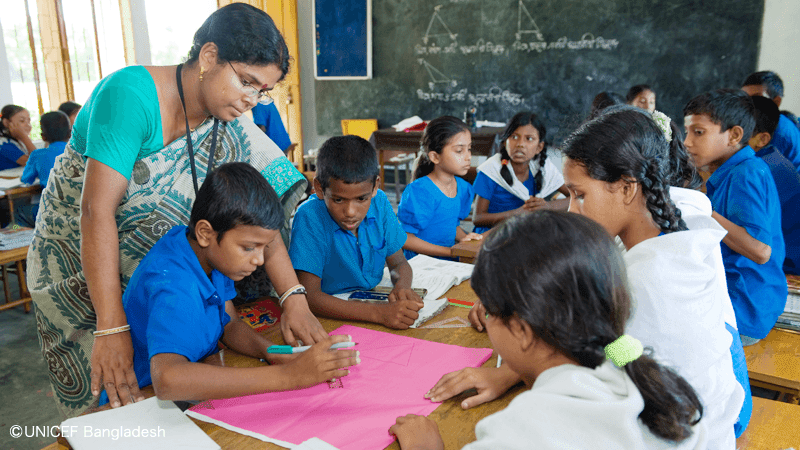 ৫০ জন শিক্ষার্থীর গণিত পরীক্ষার নম্বর নিচে দেওয়া হলোঃ
(ক) ক্রমযোজিত গণসংখ্যার সারণি তৈরি কর। 
(খ) সারণি থেকে গাণিতিক গড় নির্ণয় কর।
মূল্যায়ন
কেন্দ্রীয় প্রবণতার পরিমাপ কয়টি?
    (ক) ২টি 		(খ) ৩টি 		(গ) ৪টি 			(ঘ) ৫টি
“” প্রতীক দ্বারা কী বোঝায়?
    (ক) সমষ্টি 		(খ) গুণফল 		(গ) মধ্যক         	(ঘ) গড়
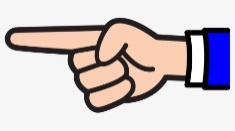 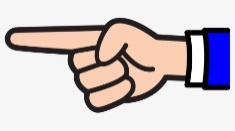 উপরের সারণির আলোকে নিচের দুইটি প্রশ্নের উত্তর দাওঃ 
উপাত্তগুলোর শ্রেণিব্যাপ্তি কোনটি? 
    (ক) ২	 	 (খ) ৫		           (গ) ১০			(ঘ) ১৫
দ্বিতীয় শ্রেণির শ্রেণিমধ্যমান কোনটি? 
    (ক) ৫৩		 (খ) ৫৪.৫ 		 (গ) ৫৫             	(ঘ) ৫৫.৫
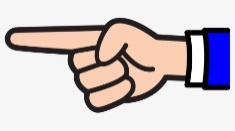 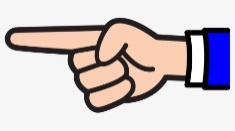 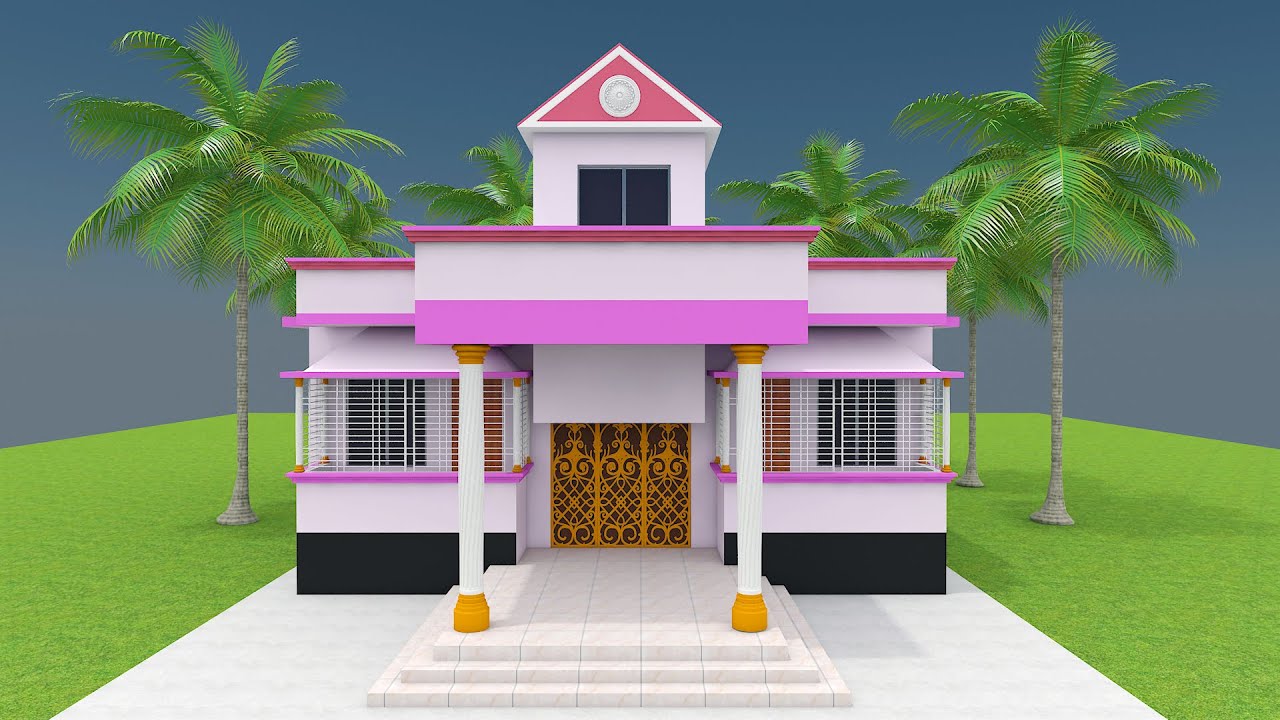 বাড়ির কাজ
৮ম শ্রেণির ৩০ জন শিক্ষার্থীর গণিত বিষয়ে প্রাপ্ত নম্বর নিচে দেওয়া হলোঃ  
    ৪৫, ৪২, ৬০, ৬১, ৫৮, ৫৩, ৪৮, ৫২, ৫১, ৪৯, ৭৩, ৫২, ৫৭, ৭১, ৬৪, ৪৯, ৫৬, ৪৮, ৬৭,
     ৬৩, ৭০, ৫৯, ৫৪, ৪৬, ৪৩, ৫৬, ৫৯, ৪৩, ৬৮, ৫২।
     (ক) শ্রেণিব্যবধান ৫ ধরে শ্রেণিসংখ্যা কত?
     (খ) শ্রেণিব্যবধান ৫ ধরে গণসংখ্যা নিবেশন সারণি তৈরি কর।  
     (গ) সারণি থেকে গাণিতিক গড় নির্ণয় কর।
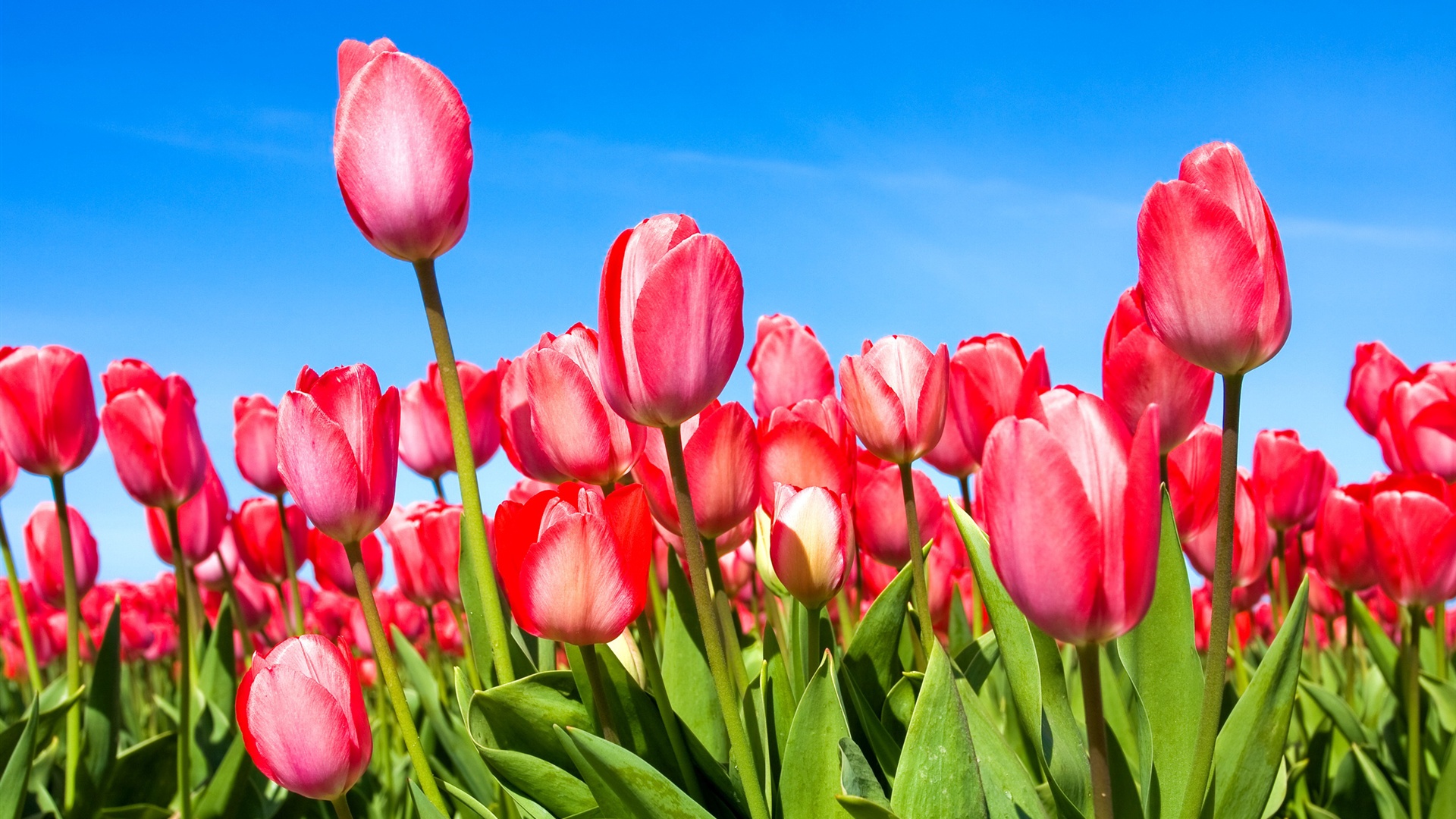 ধন্যবাদ